Расставить тактовые черты, перенесите песню во вторую октаву:
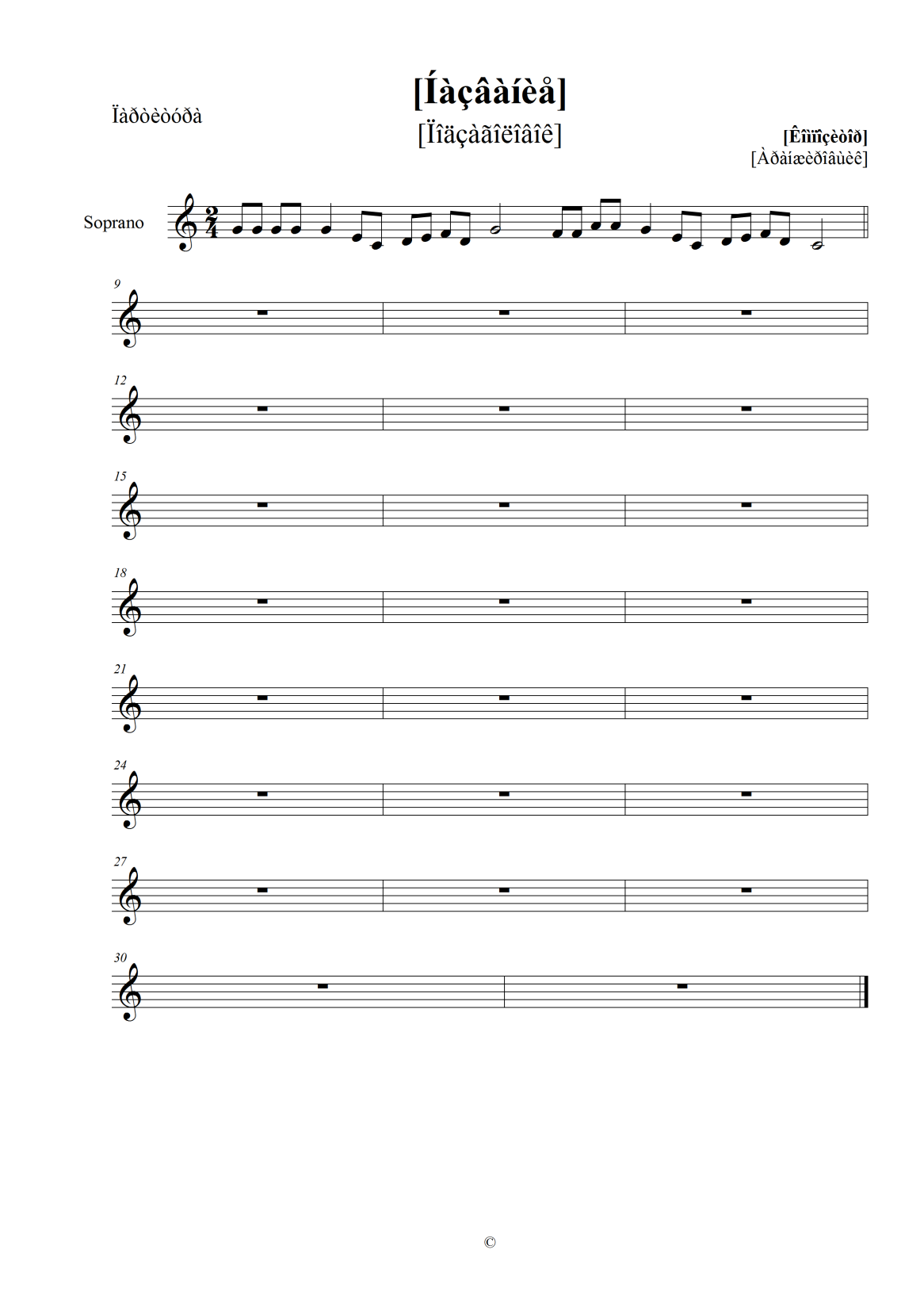 Ду-ду-ду-ду, дудочка
Ду-ду-ду-ду-дуу
Заиграла дудочка
В зеленом саду